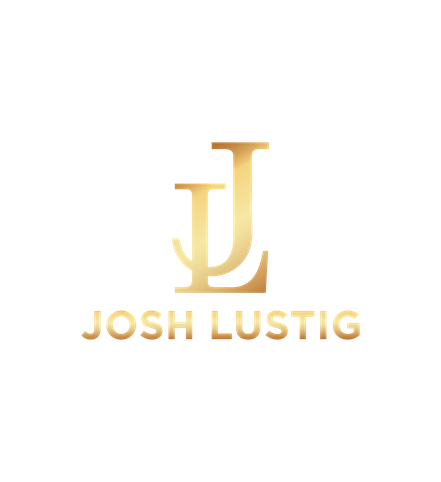 What’s the Value of Your Time?
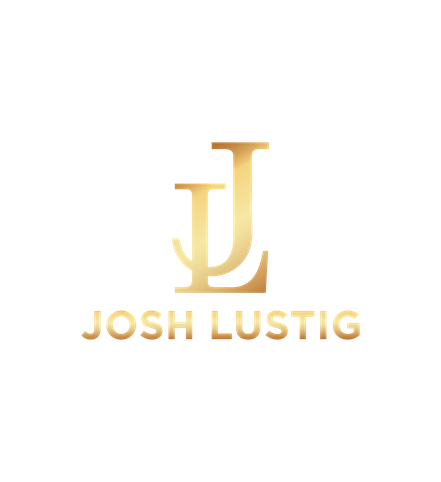 What’s Your Highest Leverage Activity?
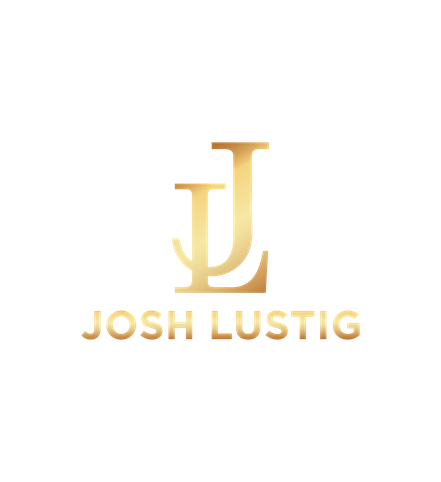 What Activity do you do, that takes the least amount of time to get you the HIGHEST RESULT?
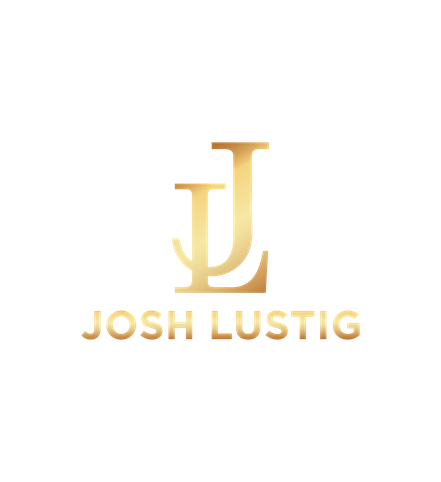 What is the HIGHEST and BEST use of my time right now?
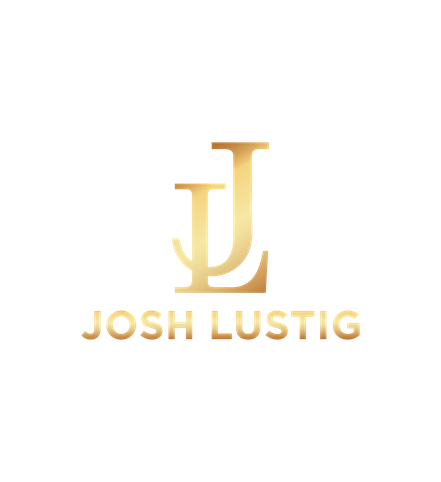 Hourly Value of Your Time = 
Avg. Results of Your Highest Leverage Activity Performed for one hour.
Example 1: Conducting New Sales Calls
Average Commission Per Sale = $500
Average Close Rate = 40%
Hourly Value of Your Time = $200/ hour
Example 3: Calling Carriers for Service Issues
Average Revenue per hour = $0
Cost to Hire this out= $15
Hourly Value of Your Time = $15/ hour
Example 2: Renewal Servicing Conversations
Average Cross Sell Revenue Per Hour: $50 (10% of convos generate $250 Revenue) 
Average Referrals/ Convo = .1   $50
Hourly Value of Your Time = $100/ hour
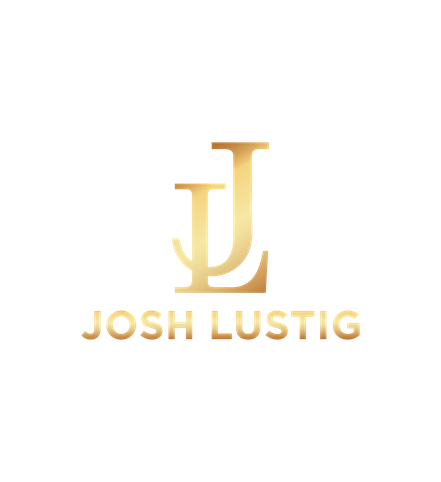 The Problem and the Solution is  . . . 

The 80/20 Rule!
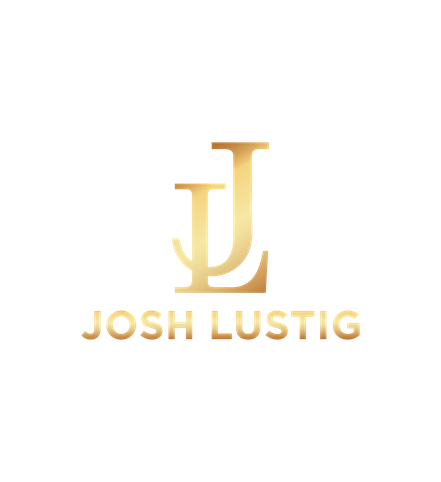 The Math Behind The 80/20 Rule
Example 1: Current State

Revenue Generating Activities - RGA (Conducting New Sales Calls)
Hourly Value of Your Time = $200/ hour

Minimum Wage Acitivites - MWA
(Service Work, Carrier Calls etc) 
Hourly Value of Your Time = $15/ hour

Average Hours worked per week: 60
MWA 80% of the time = 48 hrs X $15 = $720
RGA 20% of the time = 12 hrs X $200 = $2400
Weekly Income = $3,120 Working 60 hours. 
Monthly = $12,500
Example 2: Desired State

Revenue Generating Activities - RGA (Conducting New Sales Calls)
Hourly Value of Your Time = $200/ hour

Minimum Wage Acitivites - MWA
(Service Work, Carrier Calls etc) 
Hourly Value of Your Time = $15/ hour

Average Hours worked per week: 60
MWA 20% of the time = 12 hrs X $15 = $180
RGA 80% of the time = 48 hrs X $200 = $9600
Weekly Income = $9,780 Working 60 hours.
Monthly = $40,000
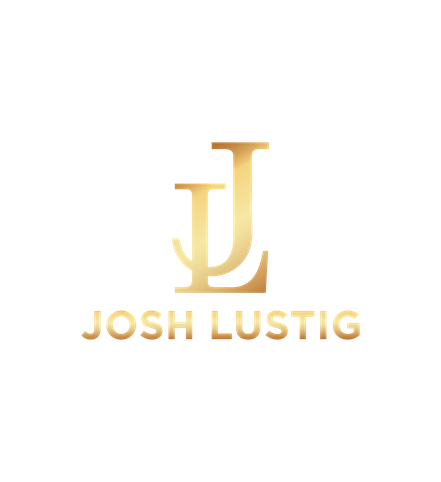 The Ultimate Goal is to Keep Leveling Up what the Highest and Best Use of Your Time is . . .
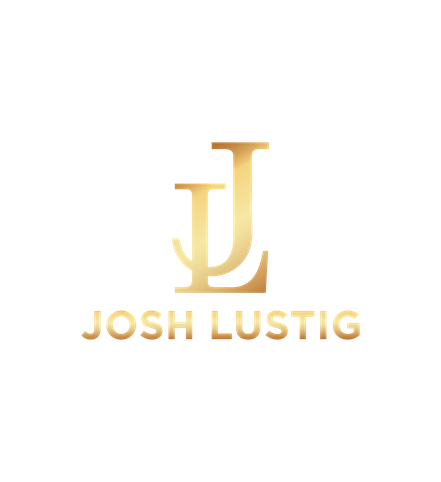 Time Audit Exercise
List Out All Revenue Generating Activities. 
List Out All Minimum Wage Activities.
List Out All Time Wasters.
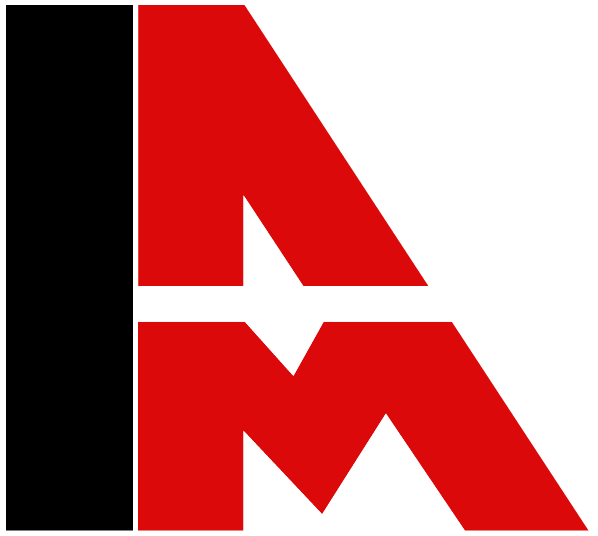 Productivity System for Insurance Agents
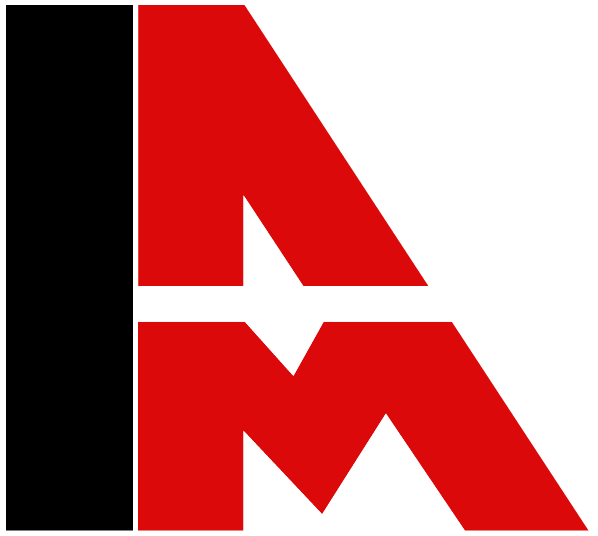 Hack 1: Incoming Messages 
Phone Calls
Voicemails
Text Messages (Please, Please, Please get rid of your cell)
Walk In Clients
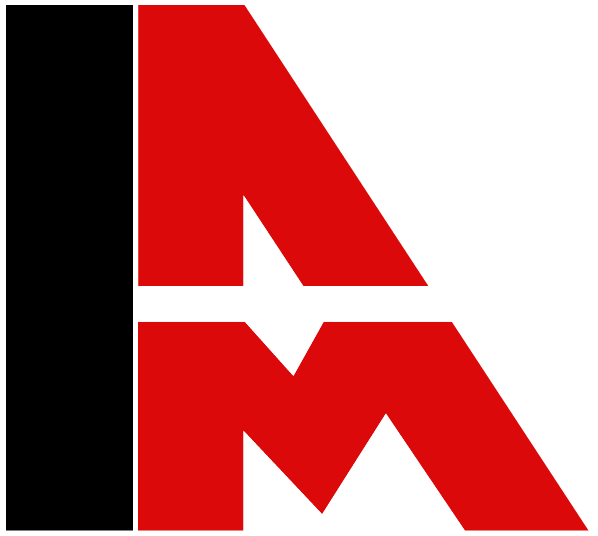 Hack 2: Email Management 
Time Blocks to Check Email   🡪     (11:30am –Noon   &  4:00-5:00pm)
Create “Action Needed” Folder in Email
Use Rapid Fire Method
Turn it OFF!!!
Pick 2 Time Blocks. ( 3 at MAX)
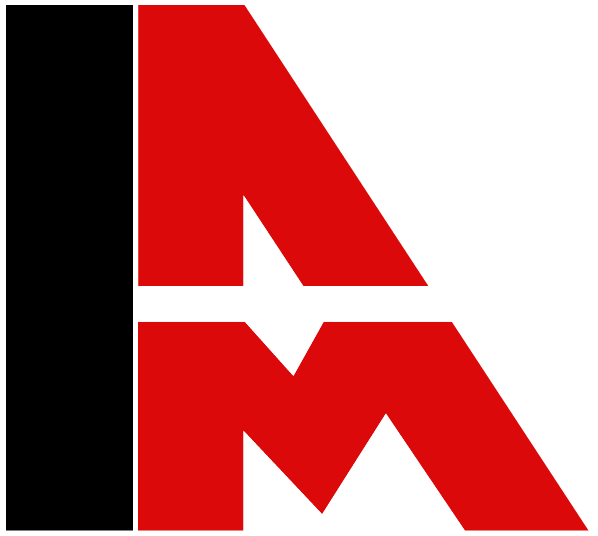 Hack 3: Task Management
Use the CRM (everyone needs to) with task management in it
Time Block / for this! (yes, it can be same as email block)
Use Rapid Fire Method
Of Course, Prioritize Sales Activities (Re-visit Priority Ladder from Dynamic Sales System Module.)
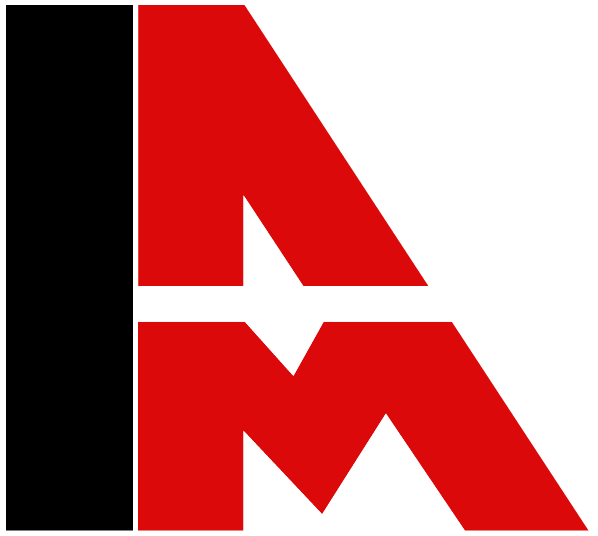 Hack 4: Take Notes on EVERY Conversation
Always Know exactly what is going on and what the last action was
Everyone in your office knows where things are at / status
Future Records for Quality Assurance
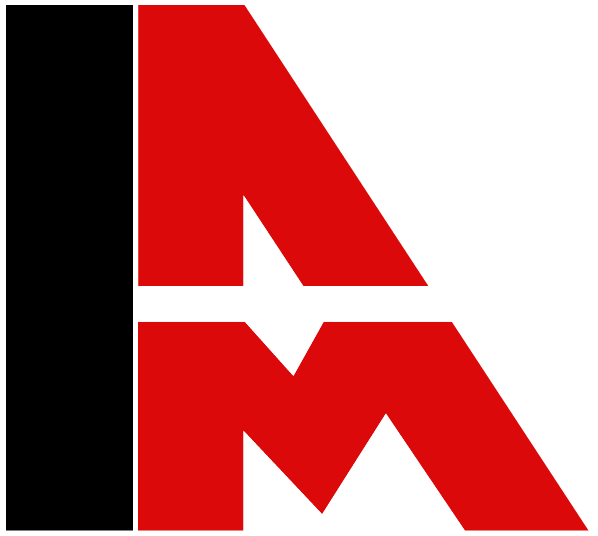 Hack 5: Meeting Batching
Batch Meetings as close together as possible
Leave big windows of time for RGA’s like Prospecting and Projects
Increase Focus and Less Down Time
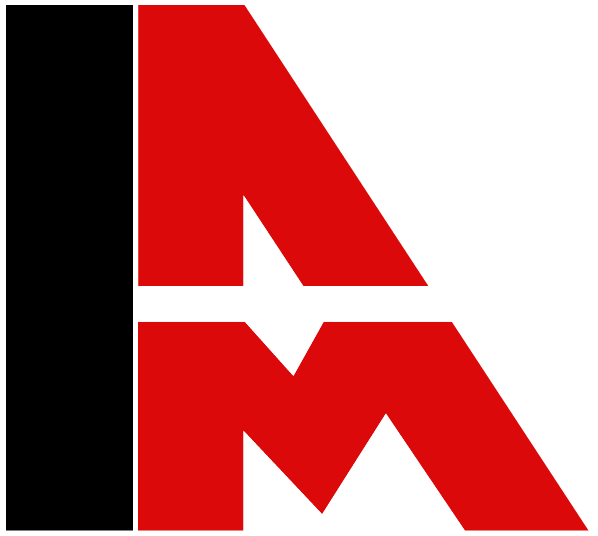 Hack 6: Full Focus Mode
Tell Everyone You are going into Full Focus Mode
Turn off Phone
Zero Notifications possible
Shut Blinds, Clear Distractions of any kind
Get Water
Commit to 2 hours of ZERO interruption and “Deep Work”
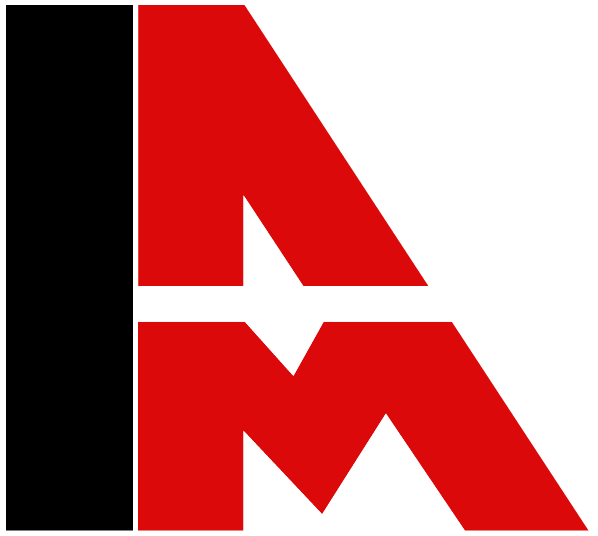 Bonus Hack: Delegate Everything!
There’s only one way to get MORE time . . . Purchase it!
Get yourself an Administrative Assistant
Delegate any MWA’s possible, to free up your time
Focus on RGA’s and the Highest and Best Use of Your Time
Are you ready for an Admin? 
Do you have Admin now but not using them to the level you could/should?
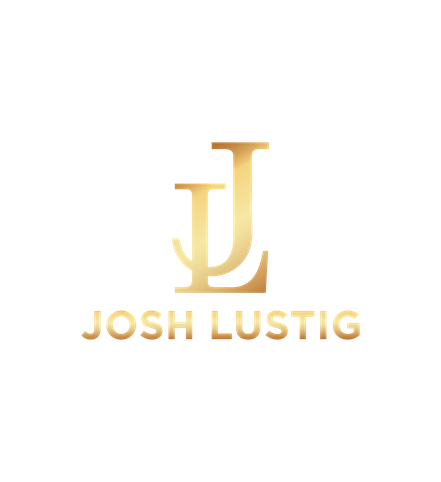 Utilizing Admin Staff
[Speaker Notes: Who here uses Admin right now?
Who needs an Admin?]
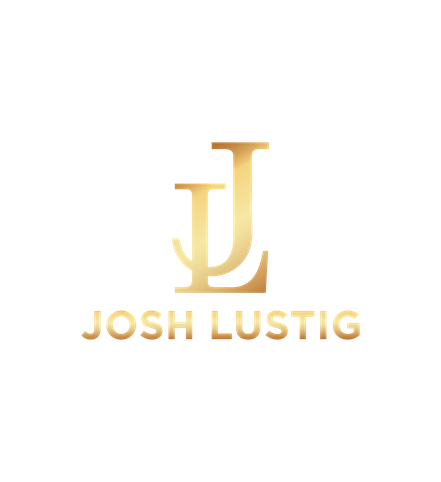 Qualities I want in an Admin

Culture Fit
Detail Oriented
Reliable
Process and System driven
I’ll do whatever you tell me attitude 
Positive and Warm personality
Coachable
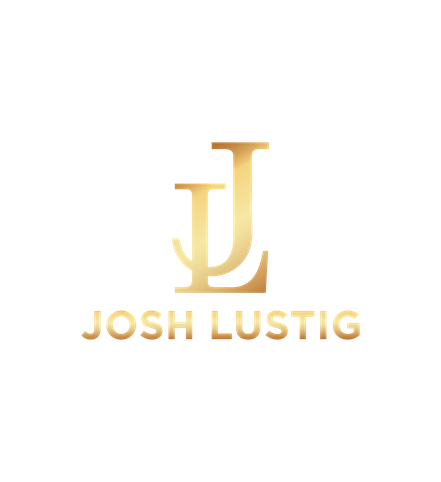 Structure of Admin Position
9am to 5pm Mon- Friday (1 hour for lunch, AEP is different)
$14 to $22 per  hour
1st year = 1 week time off, 2nd year = 2 weeks time off
Federal Holiday’s are paid time off typically after one year.
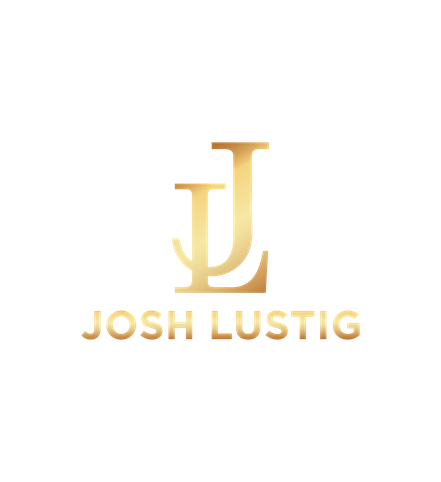 Admin’s Role and Daily Tasks

The “Do whatever I say Clause”. 
Answer all inbound phone calls and direct traffic.
All client service requests (ID cards, billing, pmts, general, drug list etc )
Data management (input and maintain it)
Outbound calls on my behalf to clients and Carriers.
ANYTHING that you can teach them that frees up time.
[Speaker Notes: 2 Reasons you should NEVER answer your own phone. 1) Efficiency and time blocking. 2) Authorities don’t answer the phone, their staff does. People like busy people.]
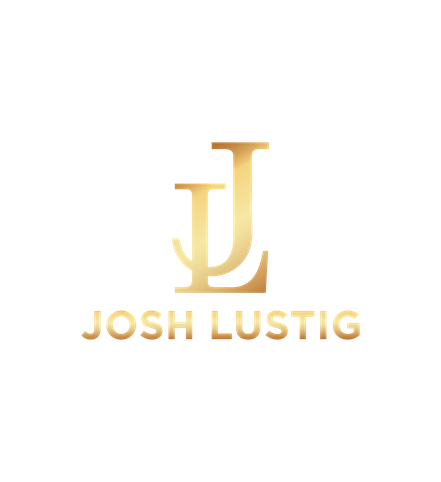 Value of your time. 

Average 1st year commission = let’s say $500
Close ratio per set appt = 35% time is worth $150 per hour. 
Non selling tasks during selling hours cost you $150 per hour in lost revenue. 
Assess where you are at currently.
[Speaker Notes: END: The idea is to get so efficient that your calendar is always full. Meaning, you don’t have time to do service work anymore, that’s why you have staff to help you.]
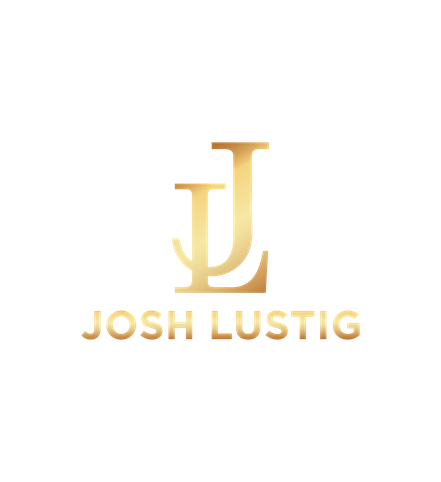 Managing and Leading Staff

Appreciation is #1. Use your words . . . It matters.
Make it fun! Get a bell.
Bonus cash or unexpected time off
Correct flaws or shortcoming head on immediately
Enforce the laws of the office
Get feedback often. Monthly feedback meetings.
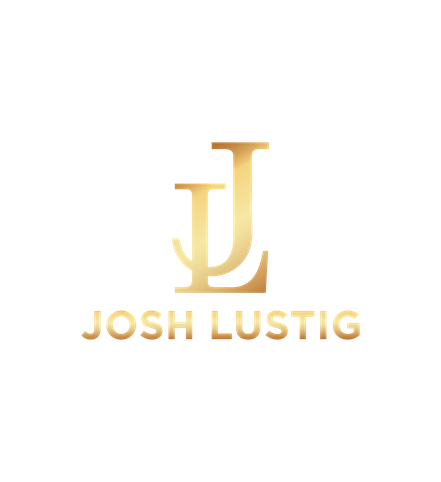 Our Office’s “ Mottos to live by”. 

Just do the next right thing. 
Nobody likes to be SOLD and everyone loves to buy. 
People make decisions on emotion and back them up with logic. 
Thinking will not overcome your fear. Taking action will!
Whether you think you can or think you can’t, you’re right!
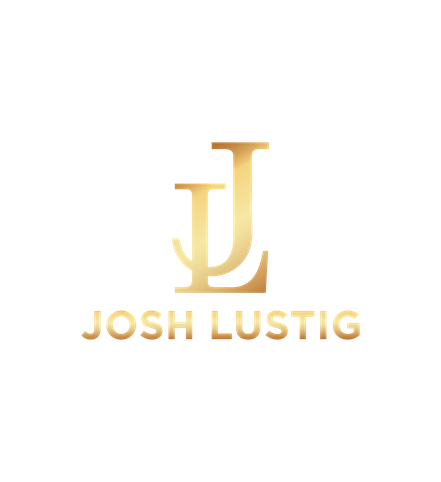 5 Laws of the Office
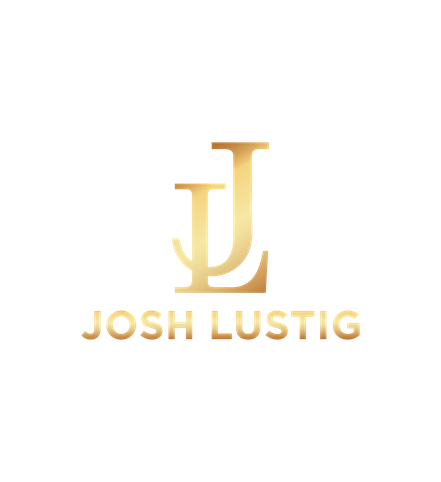 Law 1: A Positive Can-Do Attitude
No drama or negativity allowed. 
No complaining of any kind – we are problem solvers, complaining gets us no-where.
No gossip about others or each other
ZERO negativity is tolerated
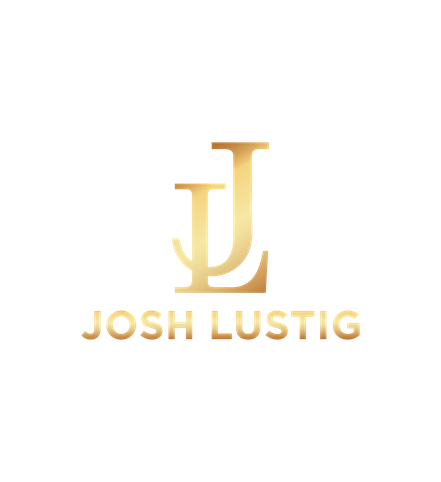 Law 2: Be Reliable
Show up ON TIME every single day
Don’t leave the office without text message or email permission
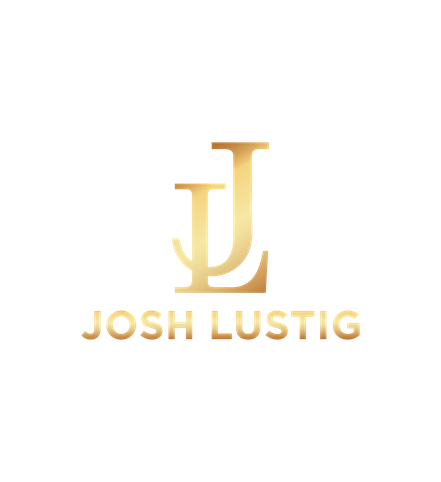 Law 3: Work Ethic
Go the extra mile – put in the work!
Study off the job to perfect your craft
110% effort even when you don’t feel like it . . . Persistence wins!
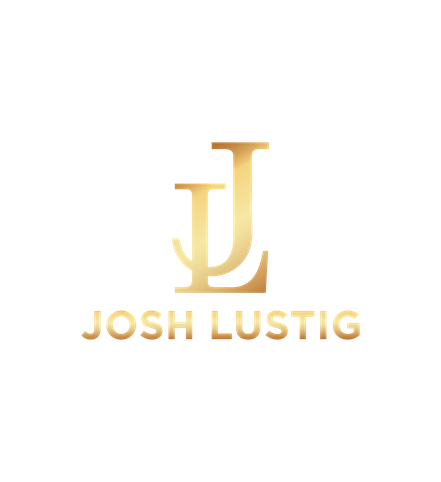 Law 4: Coachable
Actively seek advice and actions that you can implement to get better
When Josh talks, listen actively, take notes, and make action plans to fulfill directives given to you. 
We do things the CPI way, exactly as instructed. If ideas or suggestions on how to improve, present idea to Josh for consideration. 
Show up ready to learn, listen and implement action items daily.
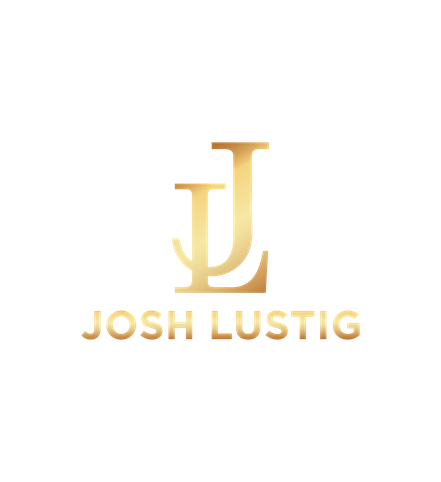 Law 5: Integrity

We do what’s right for the customer, regardless of how it affects your bottom line, or our bottom line. “JUST DO THE NEXT RIGHT THING”.